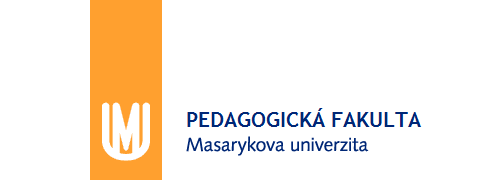 Finanční gramotnost
podzim 2019
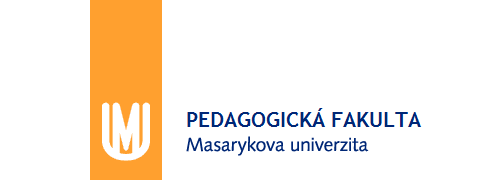 Osobní zkušenosti v oblastifinanční gramotnosti
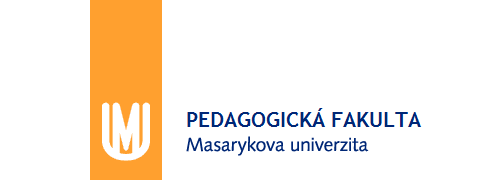 Finanční gramotnost
Otázky do diskuze
Jaké finanční produkty využíváte?
Sestavujete si domácí rozpočet, resp. jakým způsobem nakládáte se svým příjmem?
Máte osobní zkušenost z investováním? V jaké formě?
Jaké jsou Vaše zkušenosti s finančním vzděláváním?
Považujete se za finančně gramotné?
? ? ?
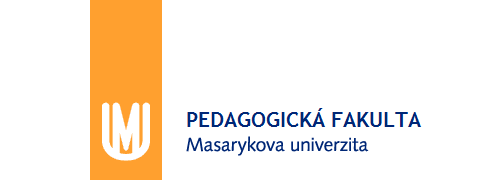 Děkuji za pozornost!
Příjemný zbytek dne!